Secure Services Using WCF
Vineet Bhatia
Technical Architect |  BrainScale Consulting
vineet@brainscale.com
Agenda
Standard WCF security mechanisms

Scenarios for various WCF security options
Threat Modeling
CIA  
Confidentiality
Integrity
Availability
Threats
Tampering
Information Disclosure
DoS
Elevation of Privilege
Security
Confidentiality
Content of the message is kept secret 
Integrity
Confidence that message received is the same that sender sent
Authentication
Confidence that we know caller identity
Confidentiality and Integrity useless without authenticity
Core Security Concepts
[Speaker Notes: Function Description 
Integrity is the assurance that data is complete and accurate, especially after it has traversed from one point to another, and possibly read by many actors. Integrity must be maintained to prevent tampering of the data, and is usually achieved by digital signing of a message. ConfidentialityConfidentiality is the assurance that a message has not been read by anyone other than the intended reader. For example, a credit card number must be kept confidential as it is sent over the Internet. Confidentiality is often provided by the encryption of data using a public key/private key scheme.AuthenticationAuthentication is the verification of a claimed identity. For example, when using a bank account, it is imperative that only the actual owner of the account be allowed to withdraw funds. Authentication can be provided by a variety of means. One common method is the user/password system. A second is the use of an X509 certificate that is provided by a third party. 


H(M) ?= D(E(H(M)))

Certficate defines relation between public key and identity

Digital Signature
protection against tampering
Proves non-repudiation (trusted CA needs to be involved!)]
WCF Out of the box experience
Defaults to secure mode
Claim-based
Internet, Intranet, and custom security scenarios
Secure conversations
Transfer
Message integrity and protection
Mutual Authentication
(client->service, service-> client)
Authorization
Service Identity
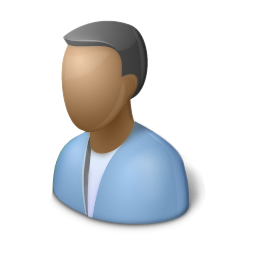 Caller Identity
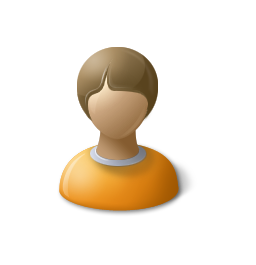 Message (WS*)
Host
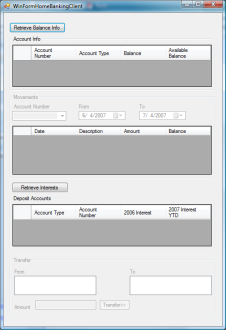 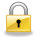 WCF
Service
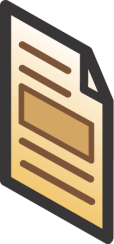 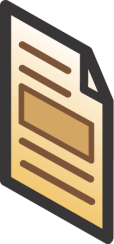 A
A
B
B
C
C
Claims
Policy
Transport (TLS, SSL, IPSec)
Caller
Service
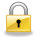 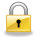 Trust
Address – Where?
Binding –  How?
Contract –  What?
Transport Security
Prevents eavesdropping, tampering, and message forgery
Point-to-Point communication 
SSL over HTTP
Provides endpoint authentication and communications privacy using cryptography
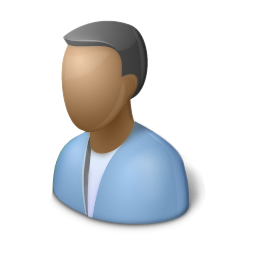 Transport (TLS, SSL, IPSec)
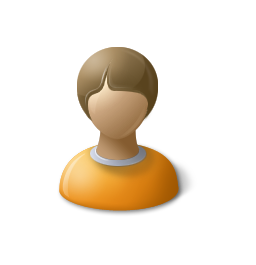 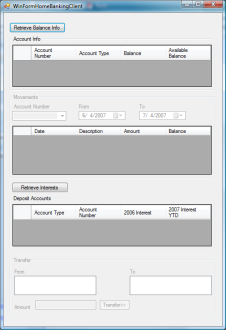 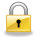 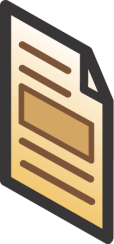 A
A
B
B
C
C
Caller
Service
MessageWS-Security
SOAP Envelope
Security Token
SOAP Header
Timestamp
Misc. Headers
Signature
Security Header
Encrypted Key
Encrypted Data
SOAP Body
Data
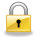 Message Security
Transport independent
Uses SOAP / WS-Security
Parts of the message can be signed or encrypted 
All of the security information is encapsulated in the message
Security credentials and claims with every message; wide set of credentials and claims supported
Demo… OOB Security
Authentication
Caller identification
Windows tokens
Certificates
User Name 
Tokens
Custom
Service identification (to caller)
Windows tokens, X.509 certificates
AuthenticationWS-Security
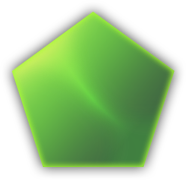 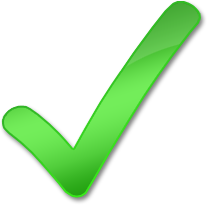 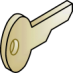 E
S
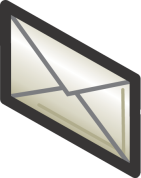 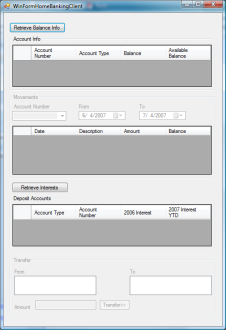 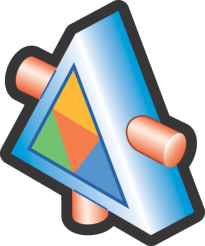 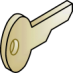 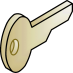 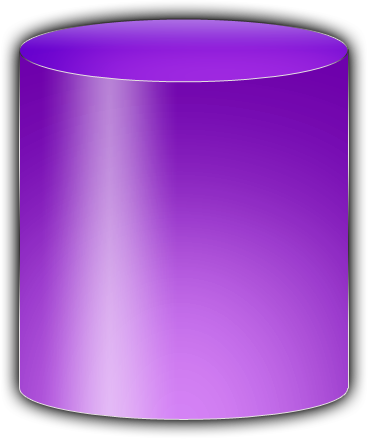 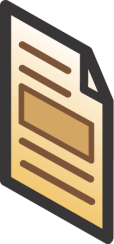 Contract &
Policies
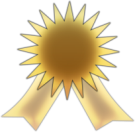 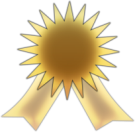 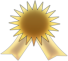 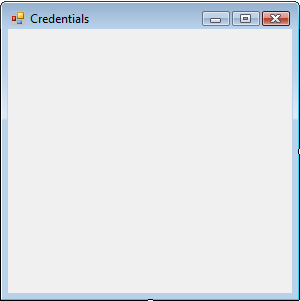 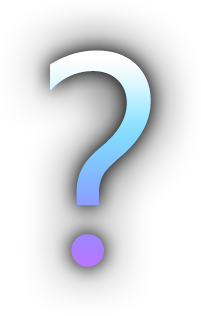 X509
Certificate
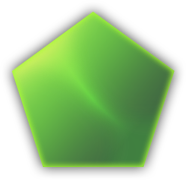 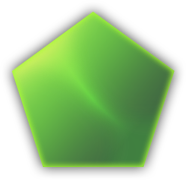 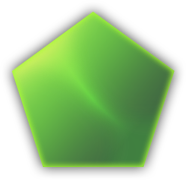 Custom
XrML
Kerberos
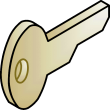 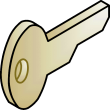 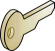 The service verifies that the user owns/is able to use a key that is never transmitted
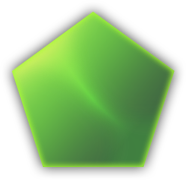 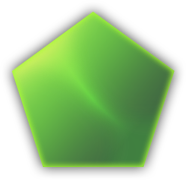 Private Key
SAML
X509
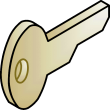 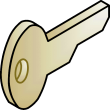 Authorization
What is caller allowed to do
WCF uses callers claims
Can have many
Windows token, SAML
Windows groups, ASP.NET providers, Custom provider
No good without authentication
Scenarios
Intranet
Direct access to service (rare) – single machine
Application servers – more common, distributed, maybe port restrictions and firewalls
AD, Windows auth
Internet
Firewalled
Restricted ports and routes, custom identity store
Maybe trusted subsystem down the line with AD/Windows auth
Scenarios
B2B
Crossing multiple network topologies, firewalls, port restrictions
Non Windows security topologies and implementations
May require acquiring and using different identities
Maybe multiple authentication systems involved
Most likely service to service
Demo a.) Certificates based mutual authentication
Demo b.) Role based Authorization
configuring
Service and Client
How does this stuff work?
Security Modes
None; turns security off
Not recommended (default for BasicHttpBinding)
Transport  
Uses transport security for mutual authentication and message protection
Message  
Uses message security for mutual authentication and message protection; WCF requires X509 certificate
demo
Controlling security modes
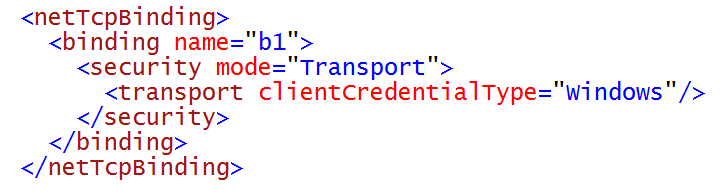 Name
Title
Company
R Default
Security.Mode == None
Service Instance
WCF Runtime
Operation
Operation
netTcpBinding
Dispatcher
Channel Stack
TransactionFlowBinding
Protocol
Protocol
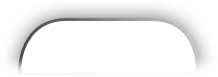 Binding
Protocol
BinaryMessageEncodingBinding
Encoding
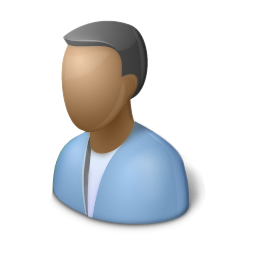 TcpTransportBinding
Transport
Security.Mode == Transport
Service Instance
WCF Runtime
Operation
Operation
netTcpBinding
Dispatcher
Channel Stack
TransactionFlowBinding
Protocol
Protocol
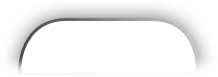 Binding
BinaryMessageEncodingBinding
Protocol
WindowsStreamSecurityBinding
Encoding
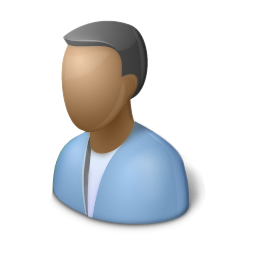 TcpTransportBinding
Transport
Security.Mode == Message
Service Instance
WCF Runtime
Operation
Operation
netTcpBinding
Dispatcher
Channel Stack
TransactionFlowBinding
Protocol
Protocol
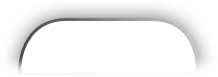 Binding
SymmetricSecurityBinding
Protocol
BinaryMessageEncodingBinding
Encoding
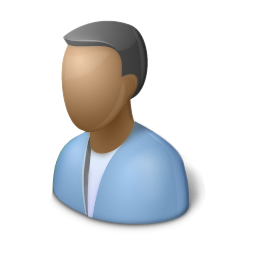 TcpTransportBinding
Transport
R Default
Controlling Message Security and Credentials
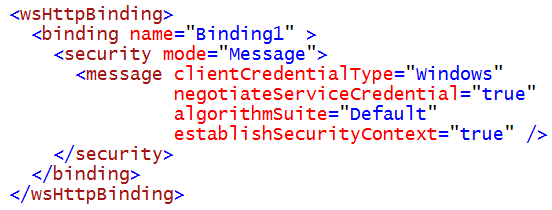 Name
Title
Company
R Default
Choices
Choices
Choices
You confused by now?
Out of the Box BindingsIntranet
NetNamedPipeBinding
Limited reach – same machine, cross process
Fast
No SOAP support
Defaults
Security Mode: Transport
Credentials: Windows
Message protection : Encrypt and Sign
Out of the Box BindingsIntranet
NetTCPBinding
WCF-to-WCF scenarios
Fast, can add WS* features – performance tradeoff
If you used COM+/DCOM use this binding
Defaults 
Security Mode: Transport
Credentials: Windows
Message protection : Encrypt and Sign
Out of the Box Bindings Intranet
NetMsmqBinding
Queued work / workload leveling / Disconnected scenarios
Defaults
Security Mode: Transport
Credentials: Windows
Message protection: Sign
MsmqIntegrationBinding 
Non WCF clients
Out of the Box Bindings Internet
BasicHttpBinding
Interop for ASMX, support for WS-I Basic Profile 1.1
Does not support WS* stack
Only binding supported in Silverlight 2.0
Defaults
Security Mode: None
Transport: None
Credentials: User Name
Message protection: None
Out of the Box Bindings Internet
WsHttpBinding
Non Windows/WCF clients
Restricted Ports, firewalls

Defaults
Security Mode: Message
Transport: HTTP
Credentials: Windows
Message protection: Sign and Encrypt
Out of the Box BindingsInternet
WsFederationHttpBinding
Share identities across multiple systems
Custom tokens
Defaults
Security Mode: Message
Transport: HTTP
Credentials: Windows
Message protection: Sign and Encrypt
The New World…
Claims-Based Identity
Typical Windows Enterprise App
Easy to make assumptions about user’s environment
Users are all running Windows, Internet Explorer, etc.
Users each have a Windows domain account
Authorization options abound
Access control lists
Impersonation
Role-based security
Windows groups
Extending Reach
Many applications are outward facing
B2B:  Servicing partnerships
Can’t make the same assumptions in this case
Not everyone runs Internet Explorer or even Windows
Not all users are going to have the same security hardware
Smart card readers?
Biometric equipment?
User account databases
Provisioning, deprovisioning
Password reset
Maintaining authorization levels for users
Traditional Solutions Not Optimal
Each company/app has a private user db
Yet another password for the user to track
User identity becomes more and more fragmented into silos
Least common denominator authentication
Not everyone has the same hardware or software
Usually end up using passwords, which are weak today
B2B scenario:  Alice moves to another division
Should she still have access to my application?
When will the partner org notify me that she’s changed jobs?
When will the partner org notify me if she quits?
In Search Of A Better Solution
Goals
Interoperability with other platforms
Enable federation scenarios
Reduce reliance on passwords
Enable stronger authentication options
Microsoft’s solution has several pieces
System.IdentityModel
Active Directory Federation Services (ADFS)
The Identity Metasystem and CardSpace
Identity Through The WS-* Lens
In a nutshell
Identity details are packaged in security tokens
Tokens contain a signed set of claims
Each claim is a statement about a subject
Tokens are issued by authorities via a security token service
Applications can participate by accepting tokens issued by authorities that they trust
WCF implements this model
Security Tokens
From WS-Security spec
A security token represents a collection of claims
A signed security token is a security token that is asserted and cryptographically signed by a specific authority(e.g., an X.509 certificate or Kerberos ticket)
WCF has plumbing to process tokens
Decrypt token if necessary
Check issuer’s name – do we trust this authority?
Extract claims
Verify issuer’s signature on the token
Verify proof key claim
Present claims to application
Traditional Security Tokens
Kerberos ticket issued byWindows domain controller
User SID, group SIDs
Signed by domain controller
X.509 Certificate
Name, public key, key usage policies
Certificate signed by issuer’s key
Contents of these tokens are logically claims
Claims
From WS-Security spec
A claim is a declaration made by an entity (e.g., name, identity, key, group, privilege, capability, etc.)
Claims are very flexible
“The subject’s name is Bob”
“The subject’s email address is bob@fabrikam.com”
“The subject has permission to access the purchasing app”
“The subject may use resource X until 5pm on Thursday”
“The subject is in the Sales department”
“The subject is in the Foo role”
What’s In A Claim?
Each claim is identified by a URI
URI’s in use will depend on context
For example, CardSpace defines several claim URIs
http://schemas.microsoft.com/ws/2005/05/identity/claims/givenname
http://schemas.microsoft.com/ws/2005/05/identity/claims/surname
http://schemas.microsoft.com/ws/2005/05/identity/claims/emailaddress
Each claim can have a value
Claims In .NET
namespace System.IdentityModel.Claims {
  public class Claim {
    public Claim(string claimType, object resource, string right);
    public string ClaimType { get; }
    public string Right     { get; }
    public object Resource  { get; }
    // ...
  }
  public static class ClaimTypes {
    public static string GivenName   { get; }
    public static string Surname     { get; }
    public static string DateOfBirth { get; }
    // ...
  }
  public static class Rights {
    public static string Identity        { get; }
    public static string PossessProperty { get; }
  }
}
Claimset:  Claims From An Issuer
namespace System.IdentityModel.Claims {
  public abstract class ClaimSet : IEnumerable<Claim>, IEnumerable {
    public abstract ClaimSet Issuer { get; }

    public virtual bool ContainsClaim(Claim claim);
    public abstract IEnumerable<Claim> FindClaims(
       string claimType, string right);
    public abstract int Count { get; }
    public abstract Claim this[int index] { get; }
    public abstract IEnumerator<Claim> GetEnumerator();

    // ...
  }
}
Claims In WCF
AuthorizationContext  in WCF exposes claims
Collection of ClaimSets
Each ClaimSet represents the claimsby a particular issuer
demo
Claims In WCF
Traditional Security Tokens
Kerberos tickets
Ticket issued by domain controller
Typically expires at the end of the workday
Local copy cached in memory in client’s logon session
Packaged into an XML wrapper by client WCF plumbing
X.509 Certificates
Certificate issued by certificate authority
Typically expires a year from issue date
Local copy cached on client in certificate store
Packaged into an XML wrapper by client WCF plumbing
Security Token Service (STS)
WS-Trust defines an interoperabletoken issuance mechanism
Called a security token service (STS)
Can issue any type of token
Kerberos tokens
X.509 tokens
SAML tokens
etc.
SAML tokens often used for interoperability
Security Assertion Markup Language
XML-based format suitable for representingsigned claim sets
How An STS Works
User agent requests a security token from STS
Type of token desired (typically SAML)
Scope of the token (which service does it apply to)
Types of claims desired
STS returns token to user agent
Authenticates request
Could use transport security
Could use message security (implies a security token in the request)
Creates a claim set, which typically includes a proof key
Signs token
Encrypts token so only service can read it
Encrypts proof key so only client can read it
Example
Expense
Report
Service
Client App
?
0.  Client wishes to use a service that requires a SAML token
Example
STS
AD
Expense
Report
Service
Client App
Client authenticates with Windows integrated authn to STS (Tx security)
Example
STS
Expense
Report
Service
Client App
Client authenticates with Windows integrated authn to STS (Tx security)
Client requests a token for the Expense Report app
Example
Authz Store
STS
Expense
Report
Service
Client App
Client authenticates with Windows integrated authn to STS (Tx security)
Client requests a token for the Expense Report app
STS looks up client’s security profile and issues token
Example
Expense
Report
Service
Client App
Client authenticates with Windows integrated authn to STS (Tx security)
Client requests a token for the Expense Report app
STS looks up client’s security profile and issues token
Client sends token to Expense Report service
Service validates token, uses claims to make security decisions
Summary
Today’s identity challenges
A more open identity model based on WS-*
Security tokens
Claims
System.IdentityModel
Security token services
Tips and Tricks
VS2008 SP1
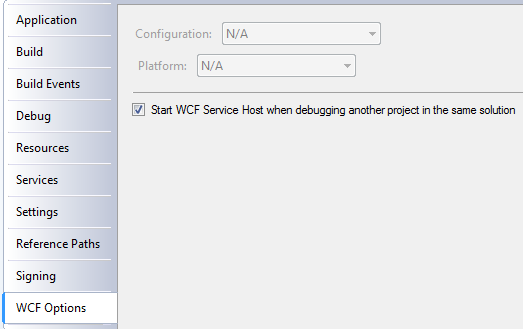 Feedback / QnA
Your Feedback is Important!
Please take a few moments to fill out our online feedback form at: 
	
For detailed feedback, use the form at http://www.connectwithlife.co.in/vtd/helpdesk.aspx 

Or email us at vtd@microsoft.com

Use the Question Manager on LiveMeeting to ask your questions now!
Resources
CodePlex WCF Secruity Guidance - http://www.codeplex.com/WCFSecurity
IDesign code library - http://www.idesign.net/
MSDN WCF demos and examples - http://wcf.netfx3.com/
(WCF), (WF) and Windows CardSpace Samples  - MSDN http://tinyurl.com/4zvppt
Bloggers:
	Ron Jacobs, Vittorio Bertocci, Michelle Bustamante, Aaron Skonnard, etc.
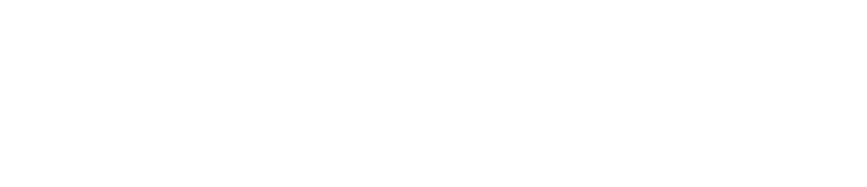 © 2008 Microsoft Corporation. All rights reserved. Microsoft, Windows, Windows Vista and other product names are or may be registered trademarks and/or trademarks in the U.S. and/or other countries.
The information herein is for informational purposes only and represents the current view of Microsoft Corporation as of the date of this presentation.  Because Microsoft must respond to changing market conditions, it should not be interpreted to be a commitment on the part of Microsoft, and Microsoft cannot guarantee the accuracy of any information provided after the date of this presentation.  MICROSOFT MAKES NO WARRANTIES, EXPRESS, IMPLIED OR STATUTORY, AS TO THE INFORMATION IN THIS PRESENTATION.